English Breakfast
2 pork sausages
4 large tomatoes 
4 large mushrooms
5 slices of bacon
4 eggs 
4 slices of bread
2 spoonfuls of olive oil 
salt
pepper
tin of beans
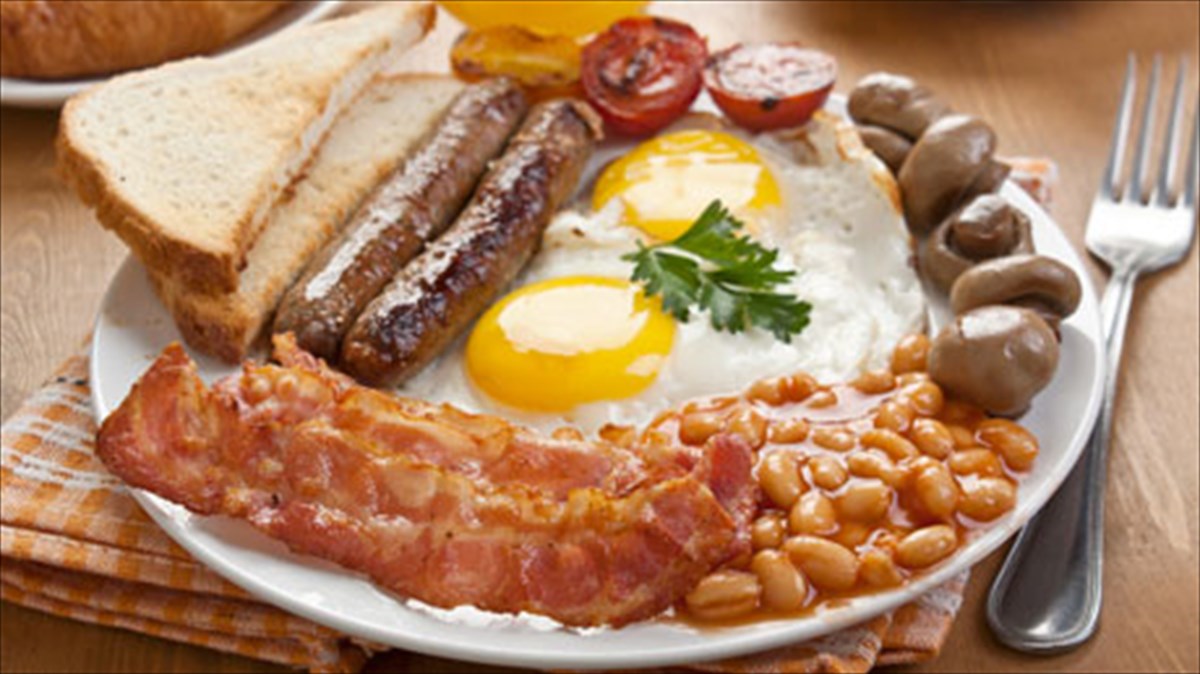 My Breakfast
milk
cereal
blueberries
cranberries
strawberry
oats
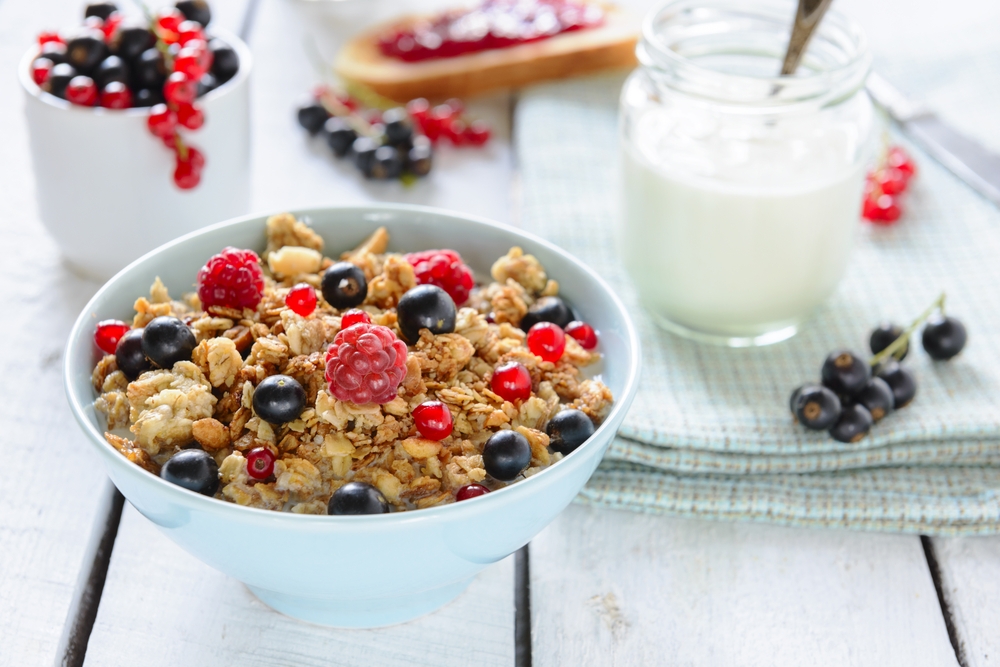